K-2 Energy-Efficient Gingerbread House Challenge
Happy Building!
1
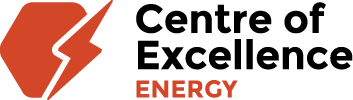 What is energy-efficiency?
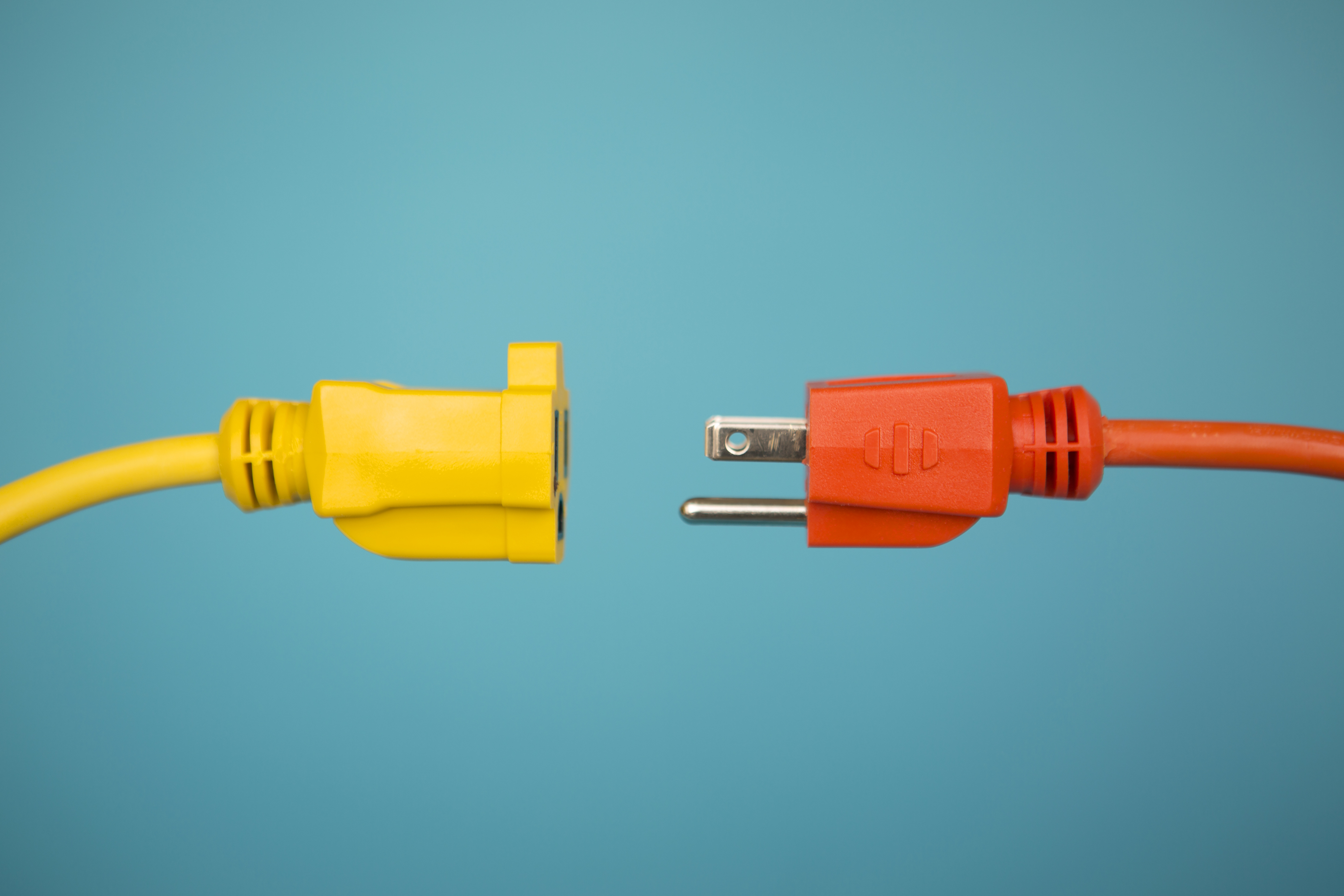 Upgrade appliances and home products that use less energy
Change our daily habits
Spread the word
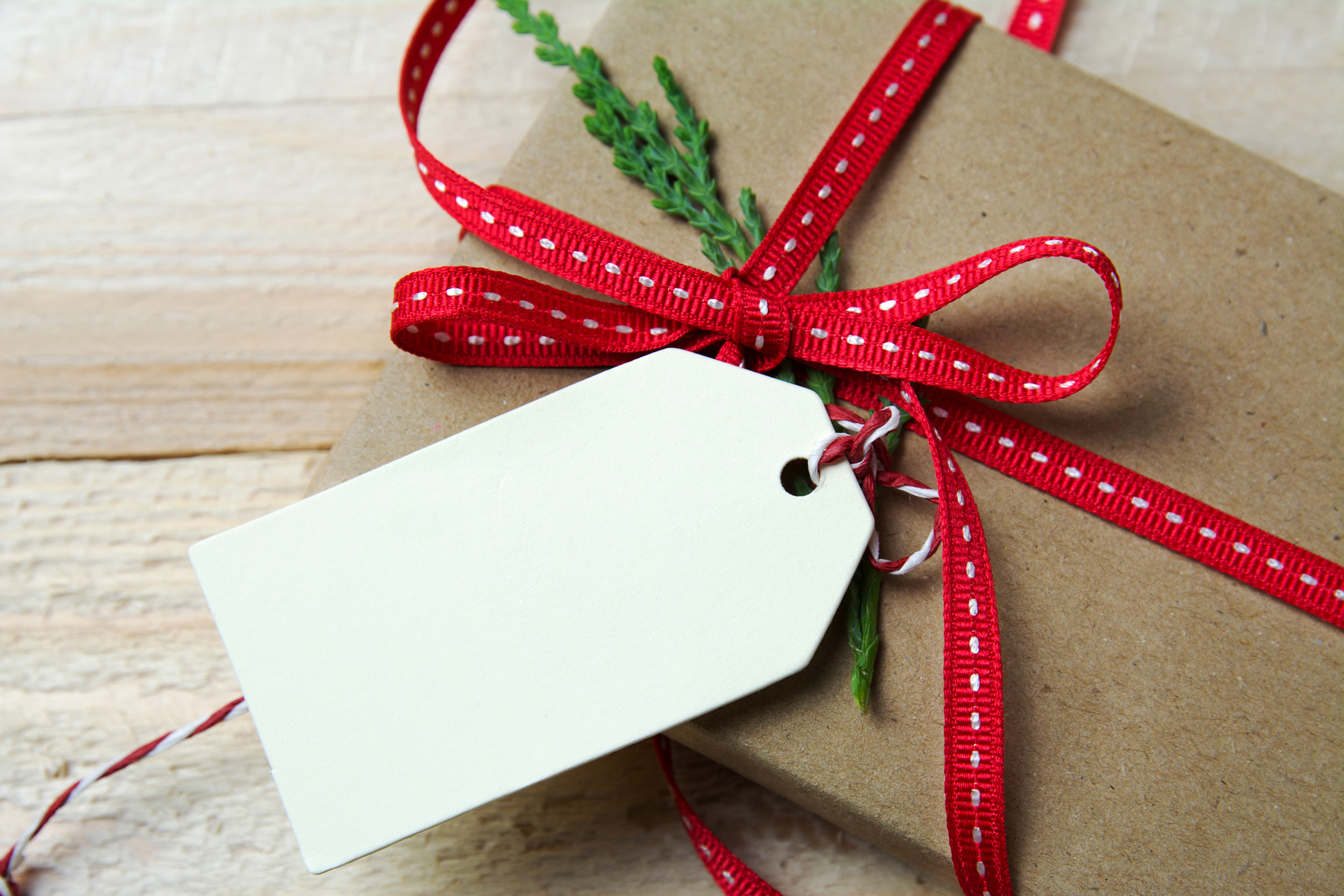 It’s like a GIFT to our Earth!
To: Earth
2
2
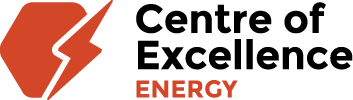 Weather Stripping
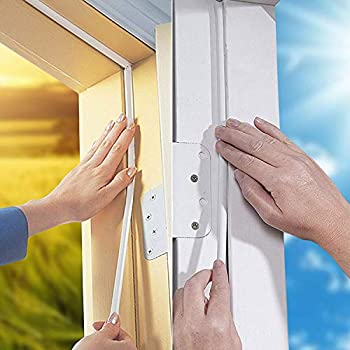 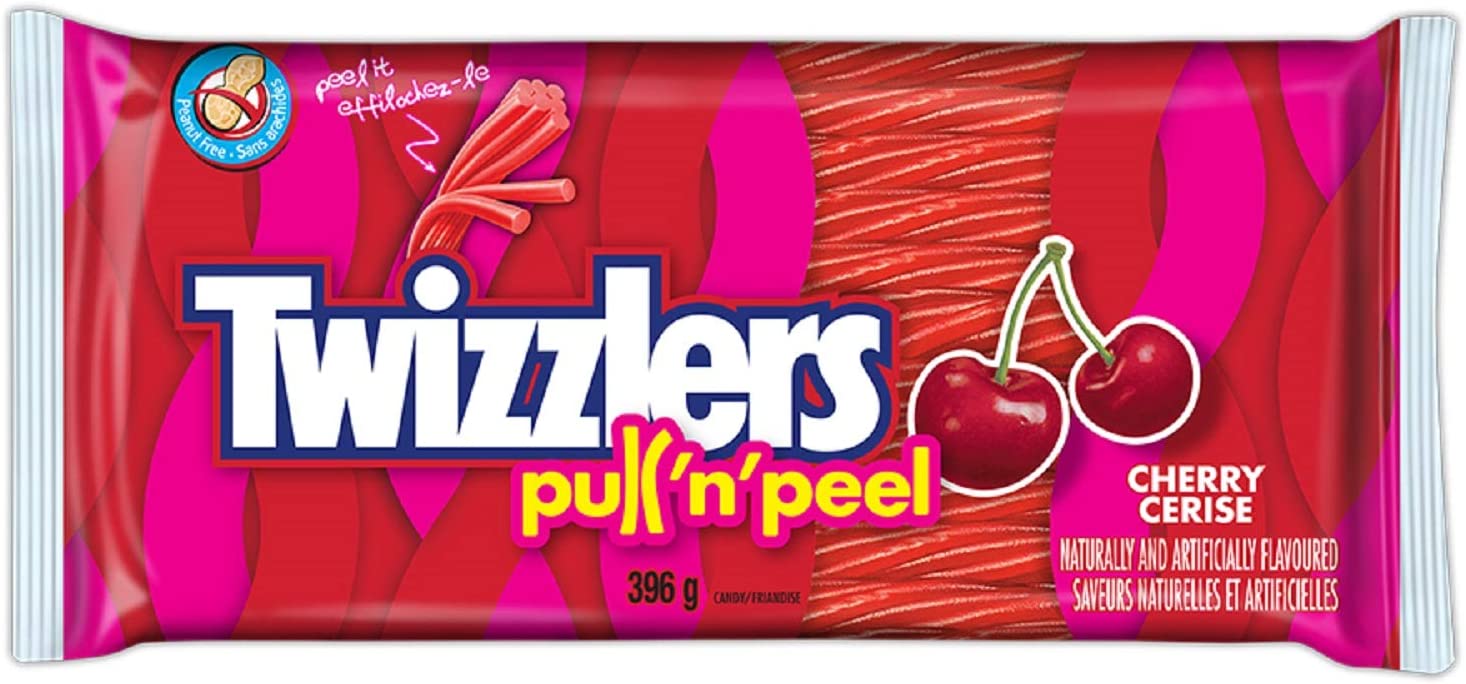 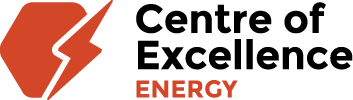 3
Solar Panels
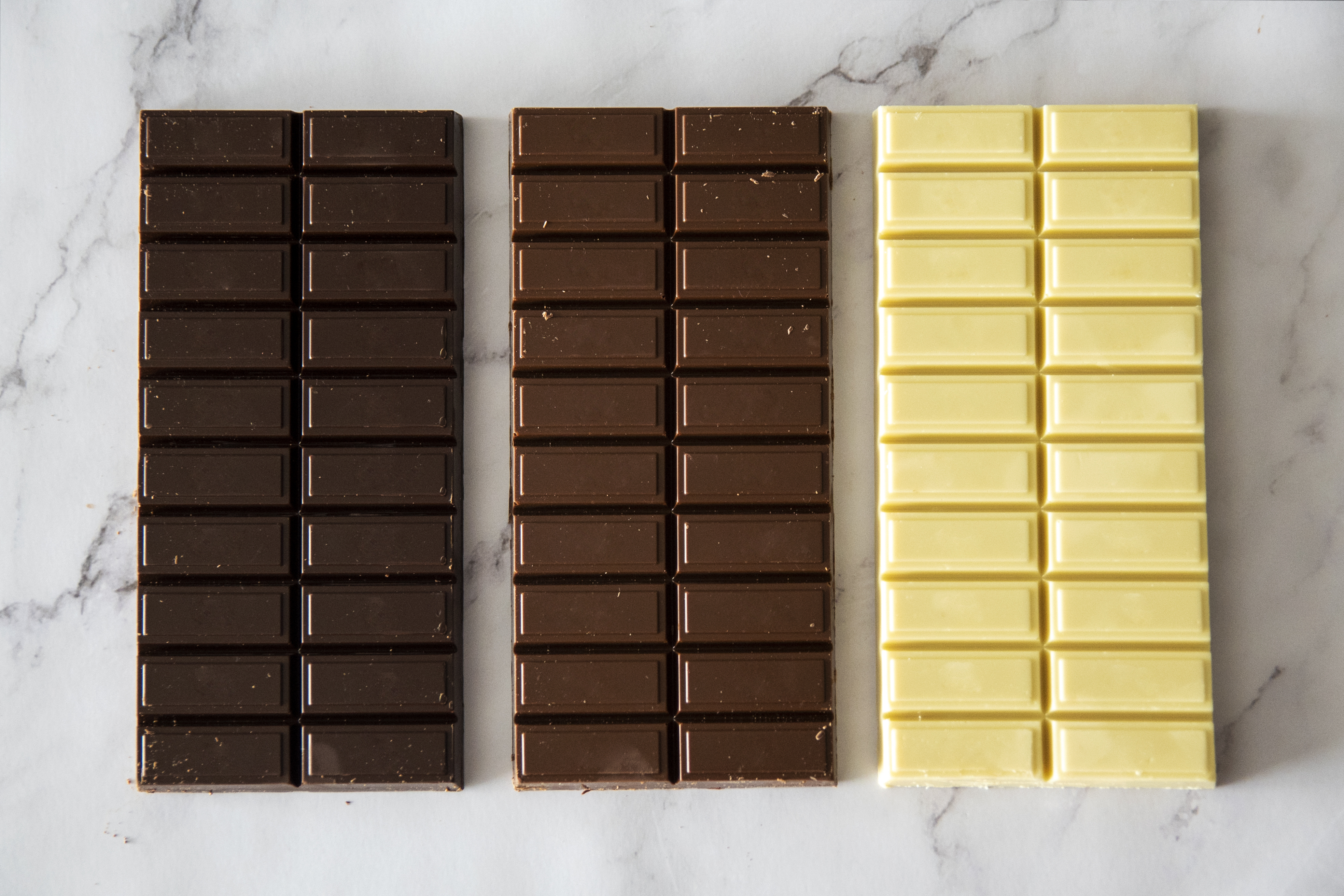 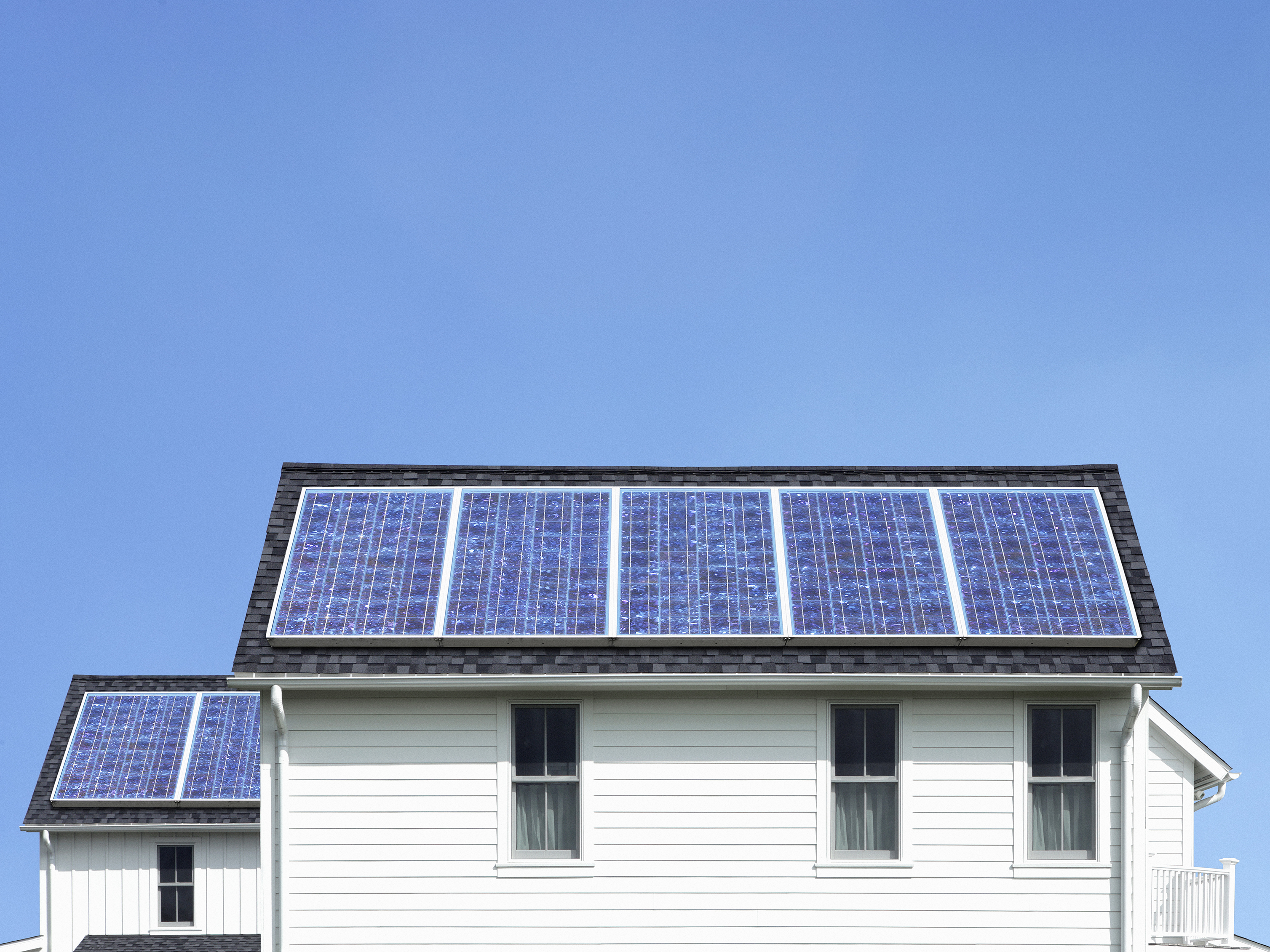 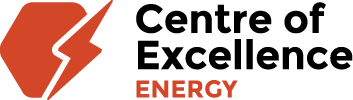 4
Smart Meter
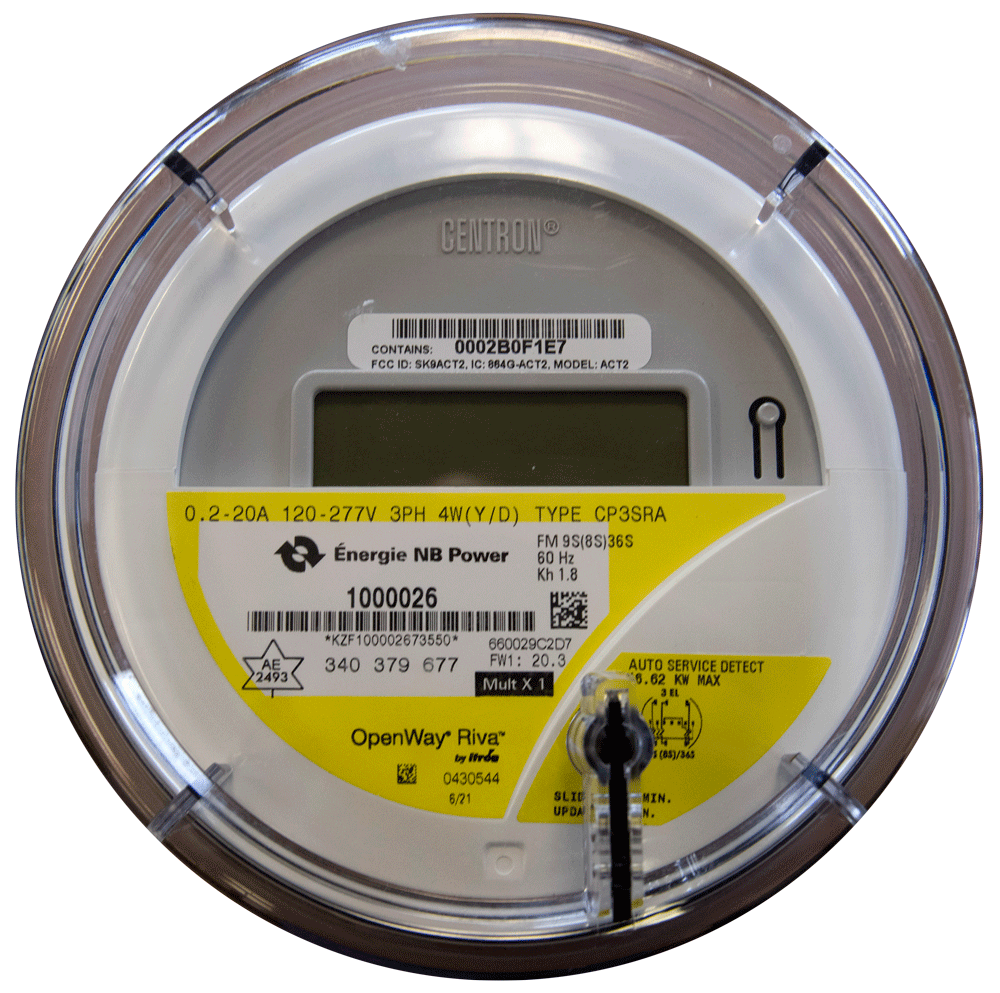 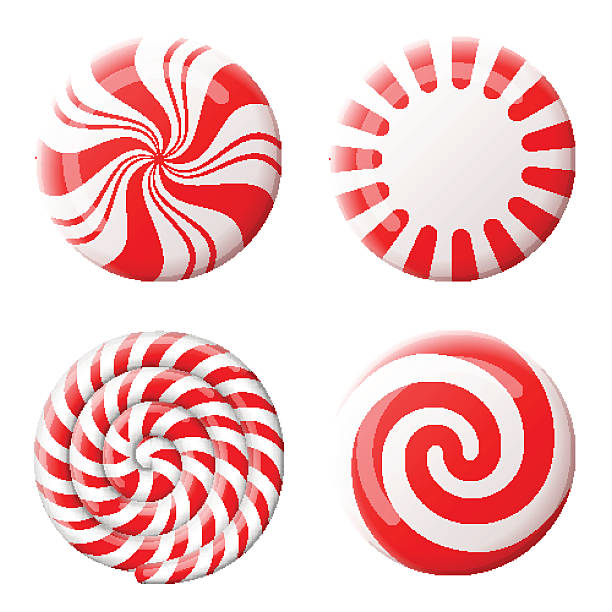 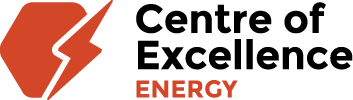 5
Cool Roof
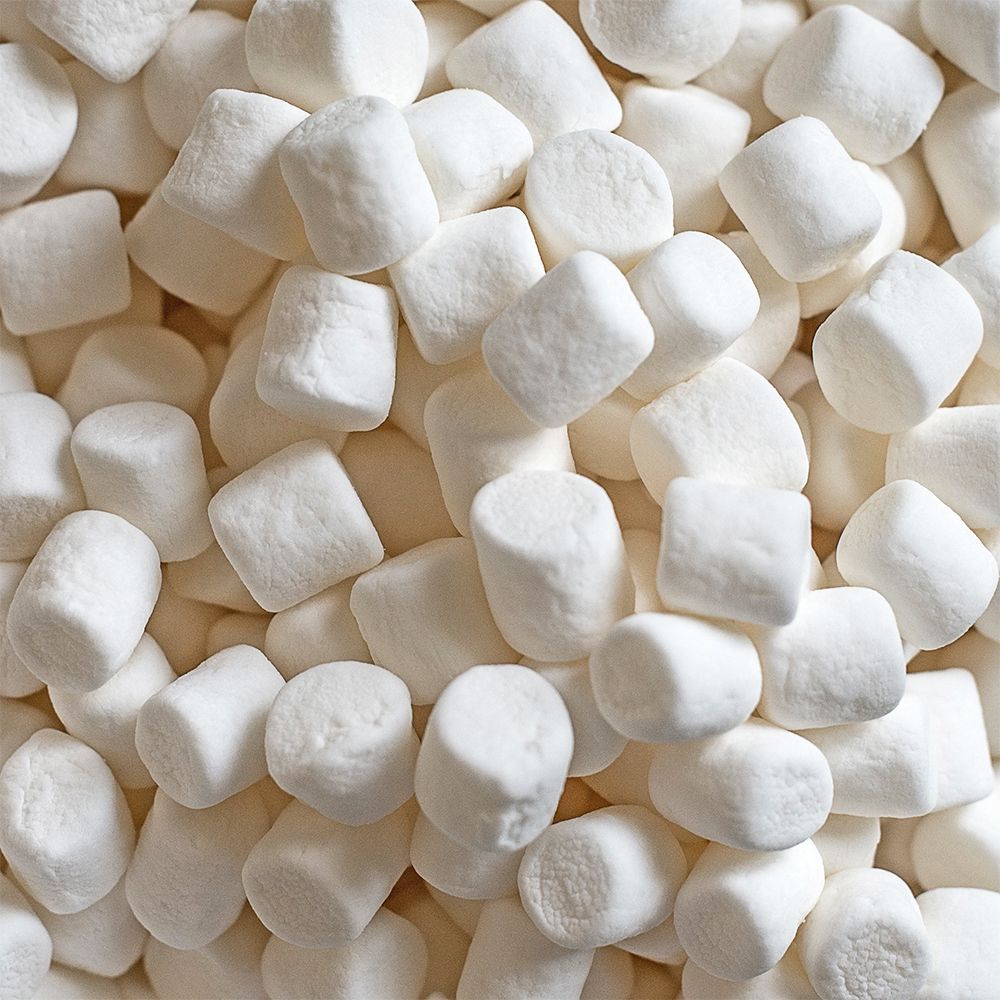 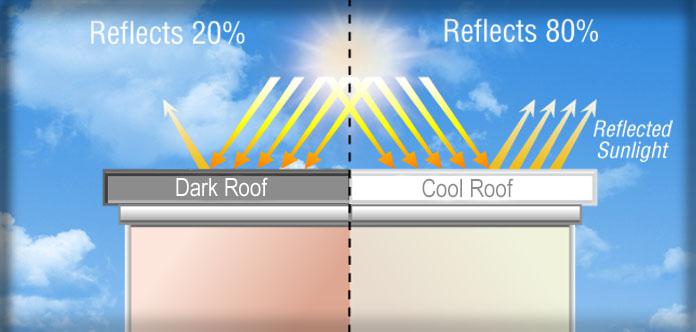 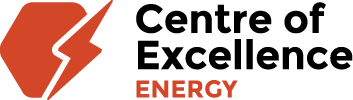 6
Insulated Vinyl Siding
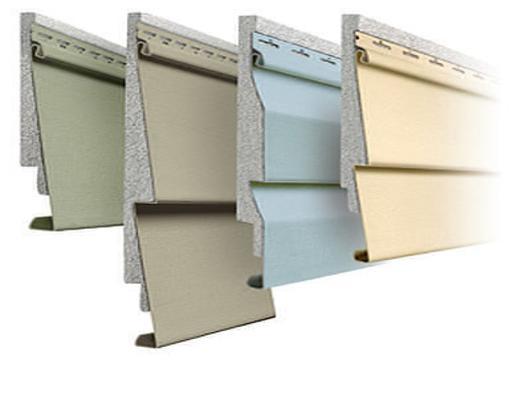 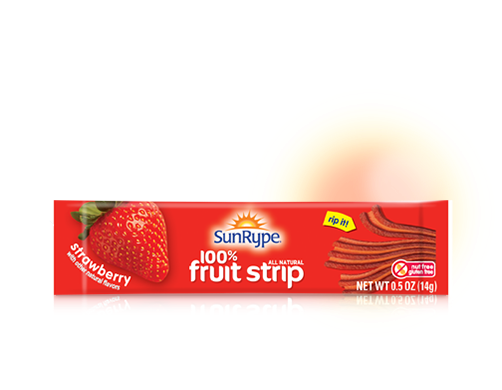 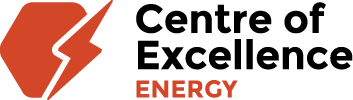 7
Heat Pump
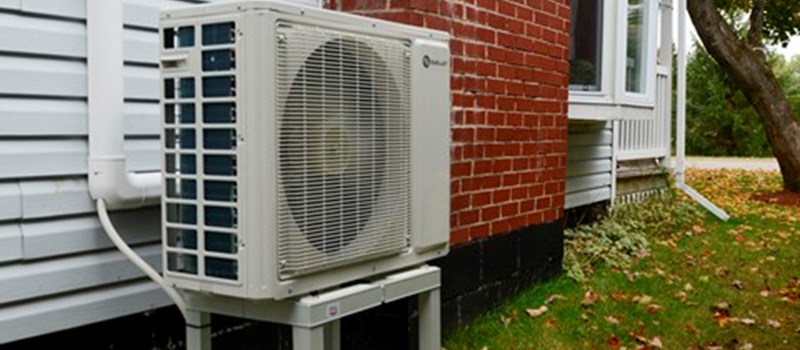 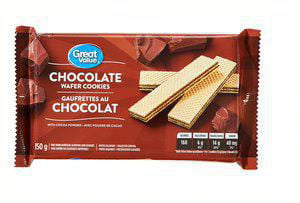 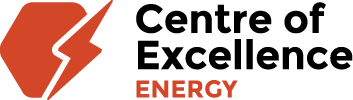 8
LED Lights
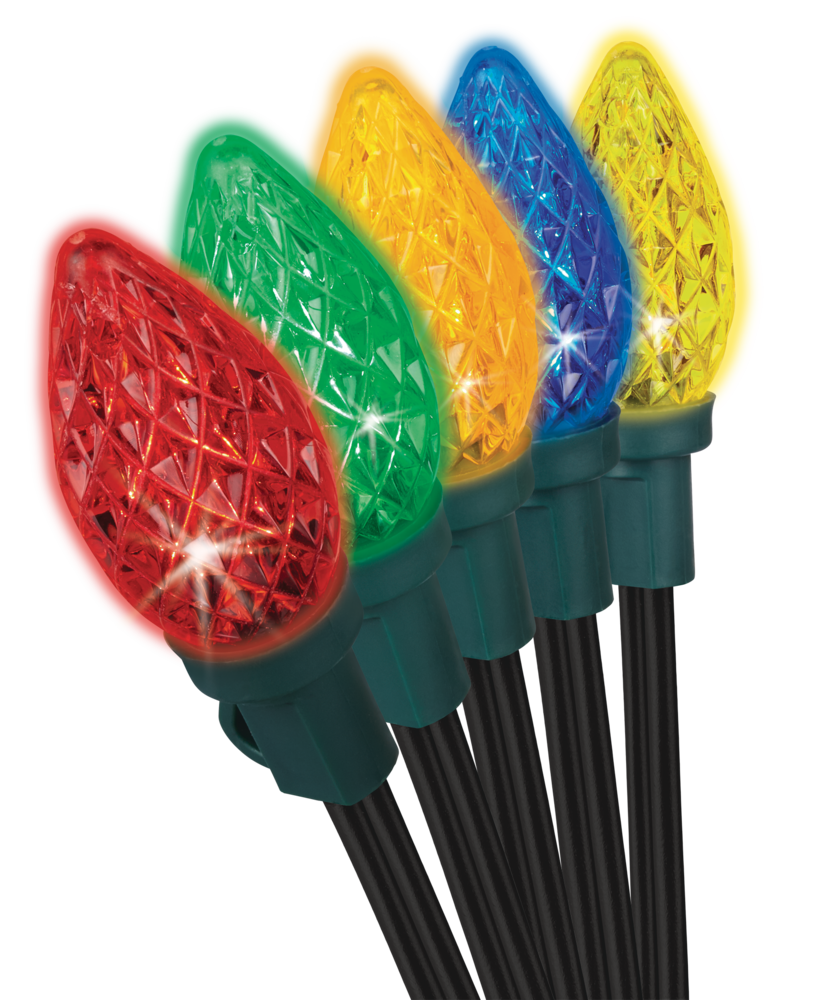 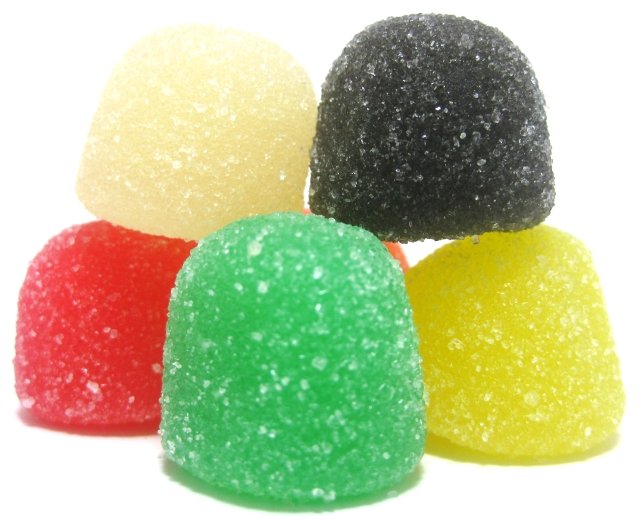 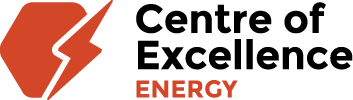 9
Building Challenge
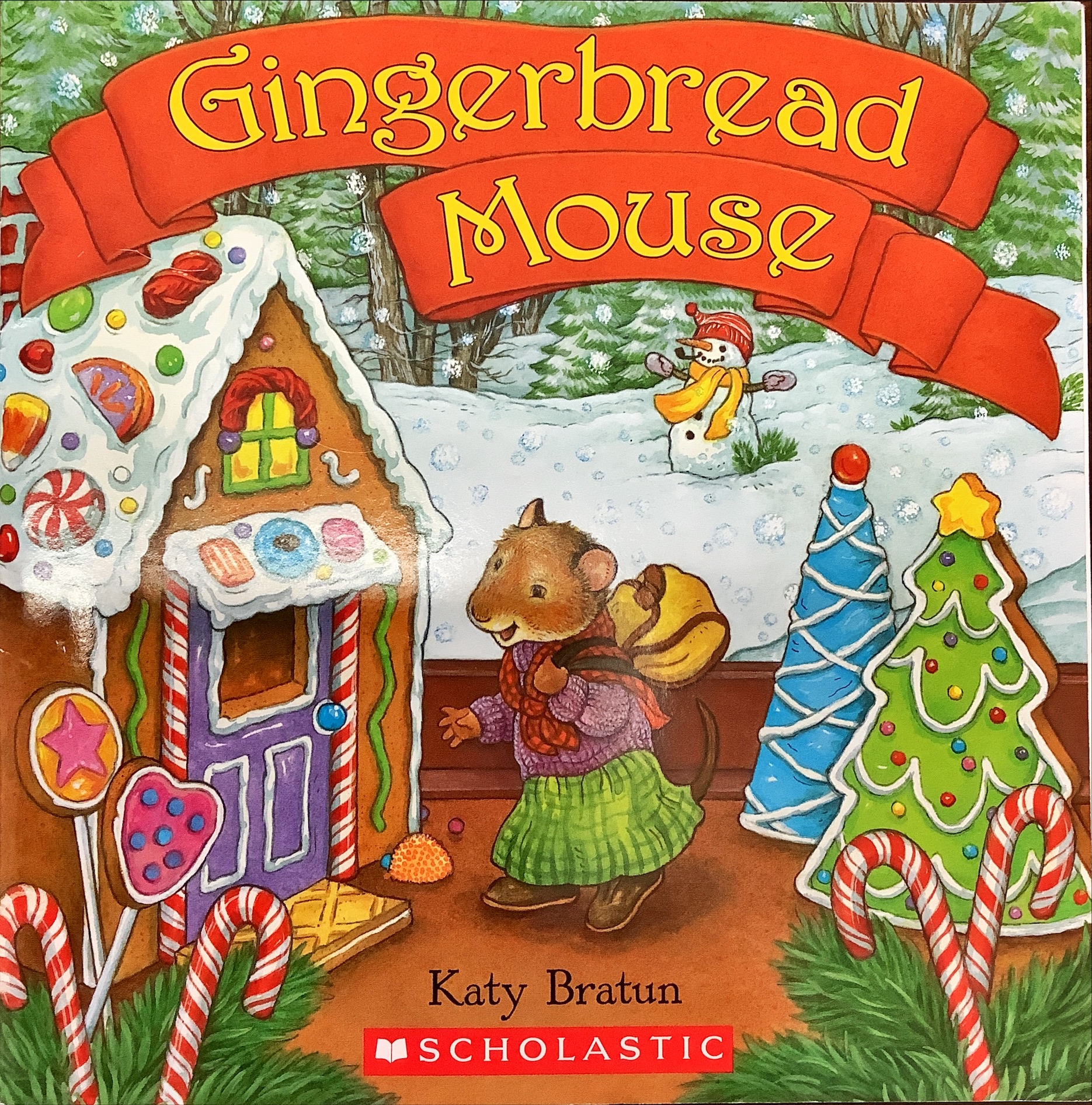 Can you build Mouse the MOST Energy-Efficient Gingerbread House possible?
10
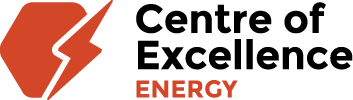 Building Time
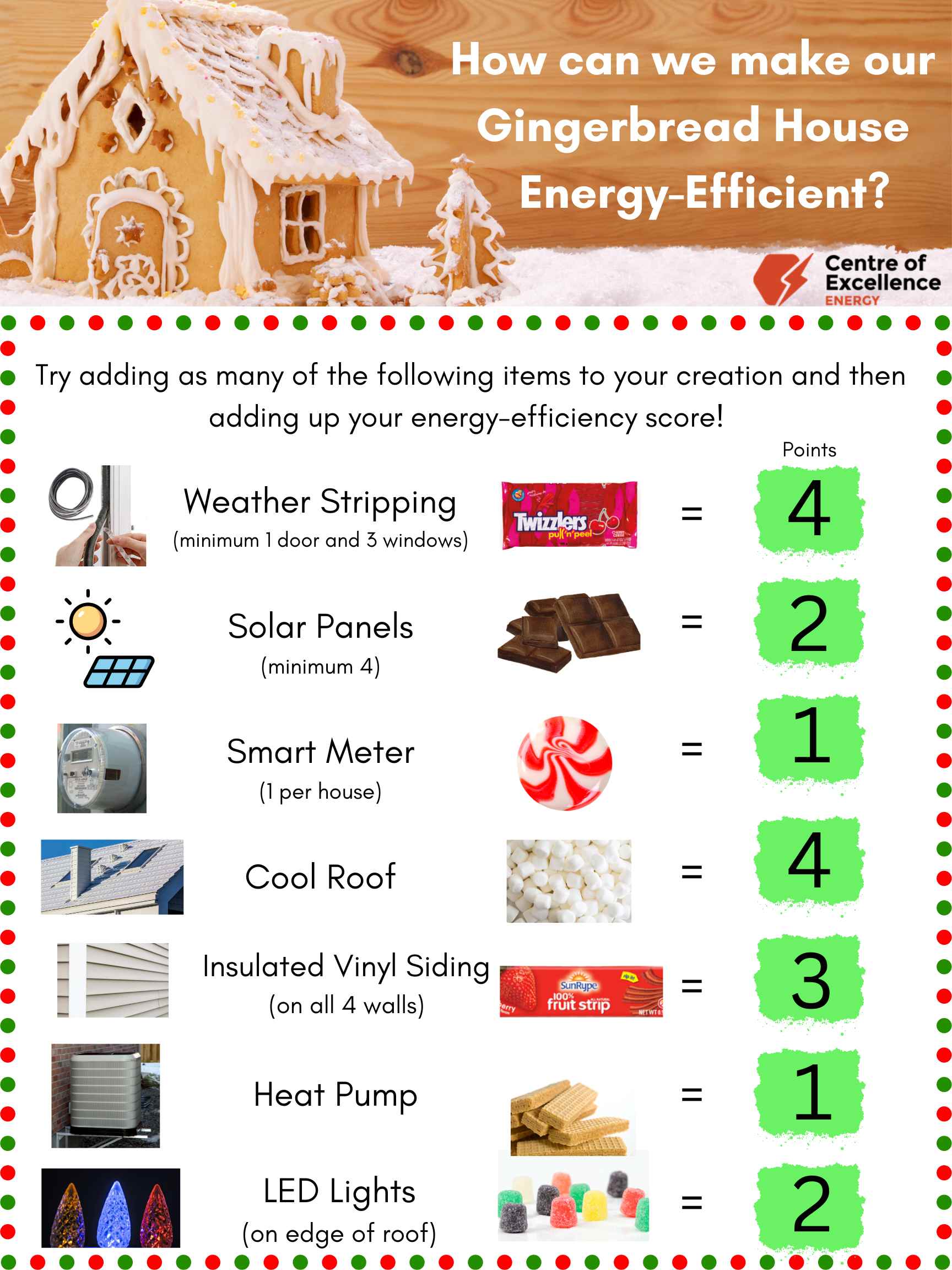 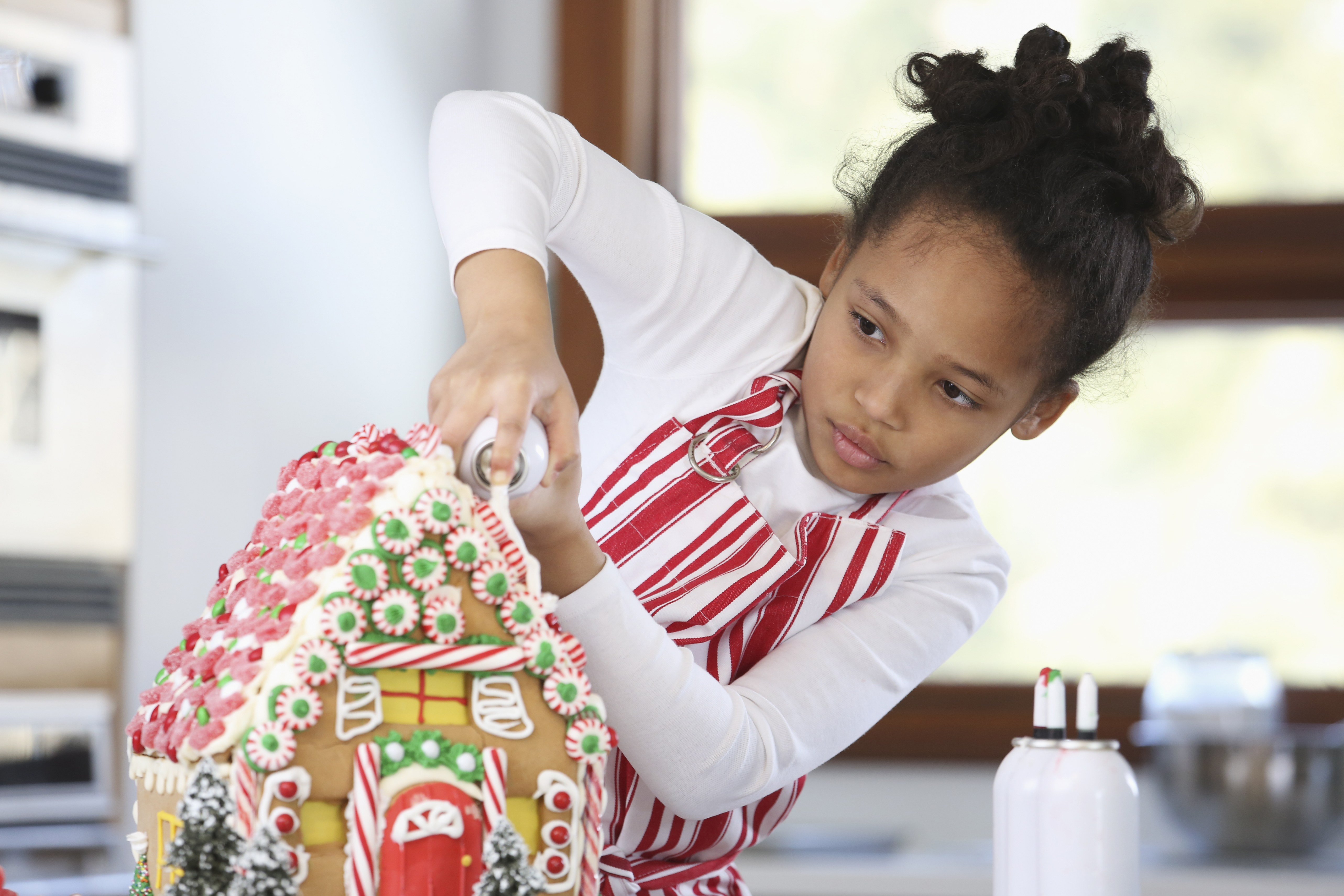 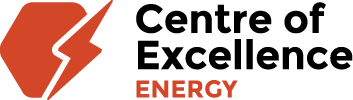 11
K-2 Energy-Efficient Gingerbread House Challenge
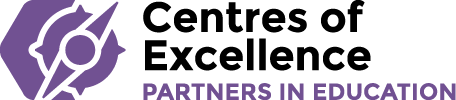 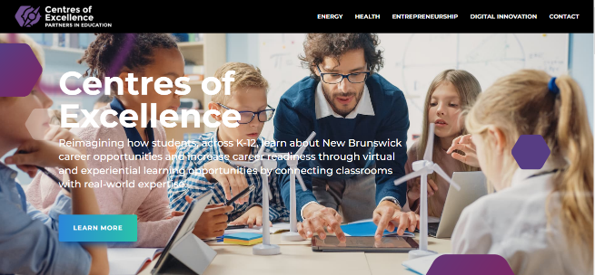 Thank You & Happy Holidays!
For more opportunities like this, check out our website:
centresofexcellencenb.ca
12
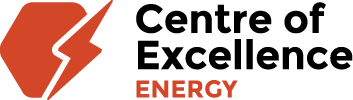